Status of Instrumental Beam Studies and Technical Description of Detectors and DAQ
February 24, 2017
Official Run II
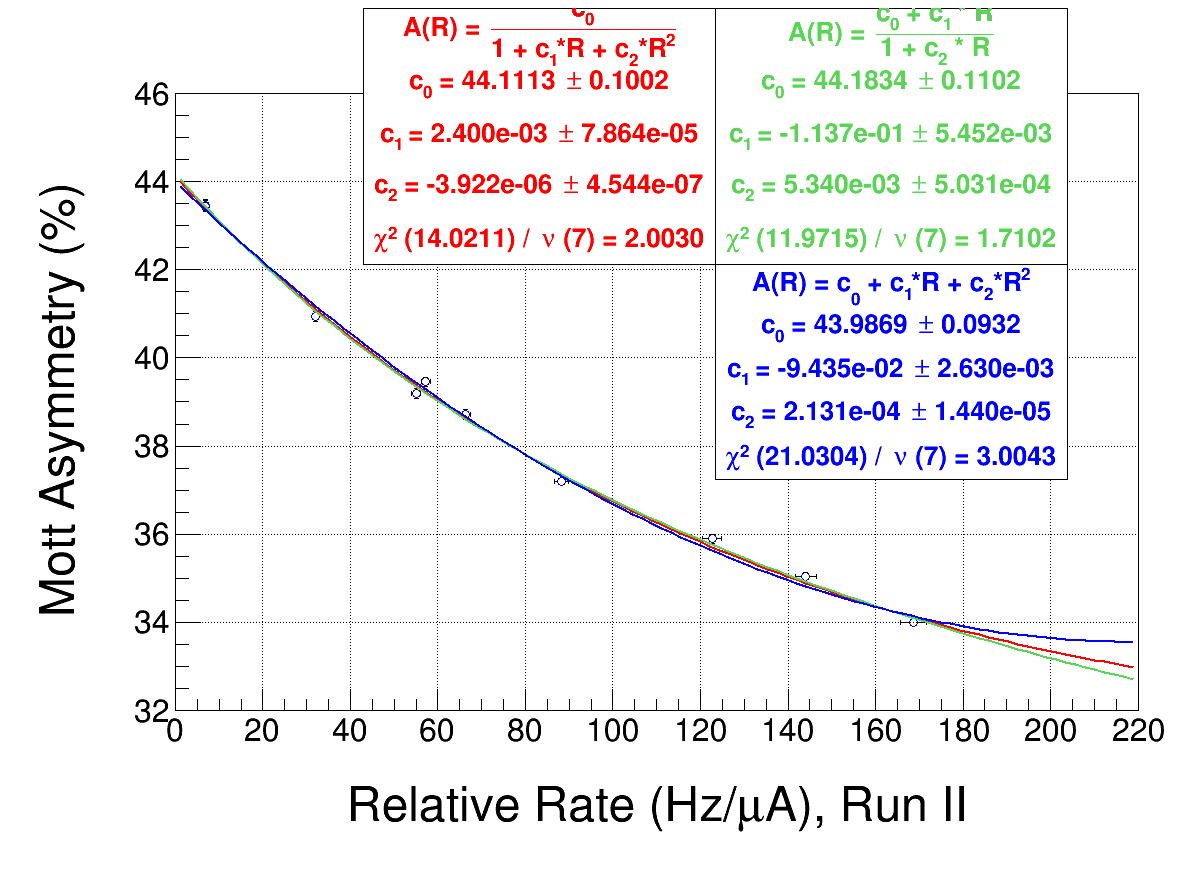 2
Rate Systematic Studies
Run II:

Relative rate scan of all foils at constant beam current of 1 µA with Pockels Cell OFF: 8413 – 8424

Relative rate scan of all foils at constant beam current of 1 µA and no timing veto: 8548 – 8560
3
PC Off Rates
With official asymmetries
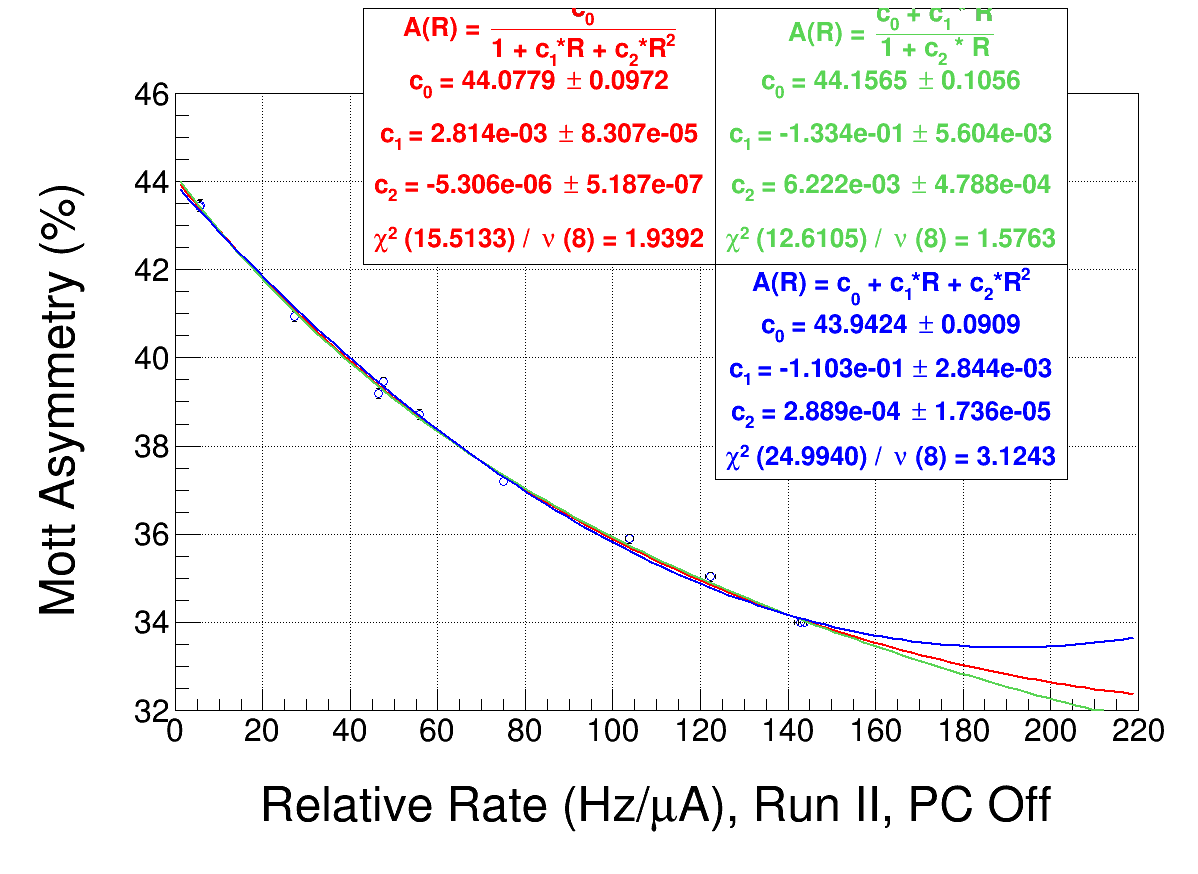 4
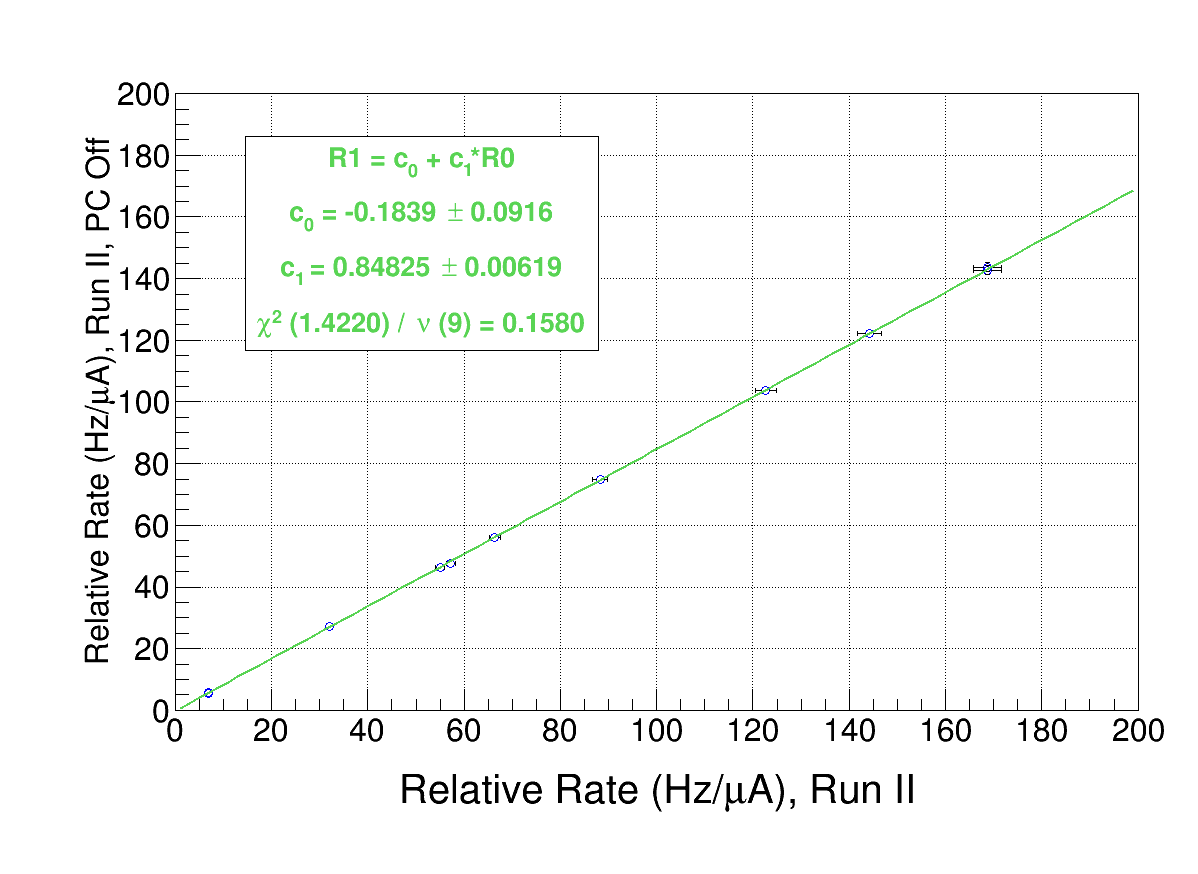 5
No Timing Veto Rates
With official asymmetries
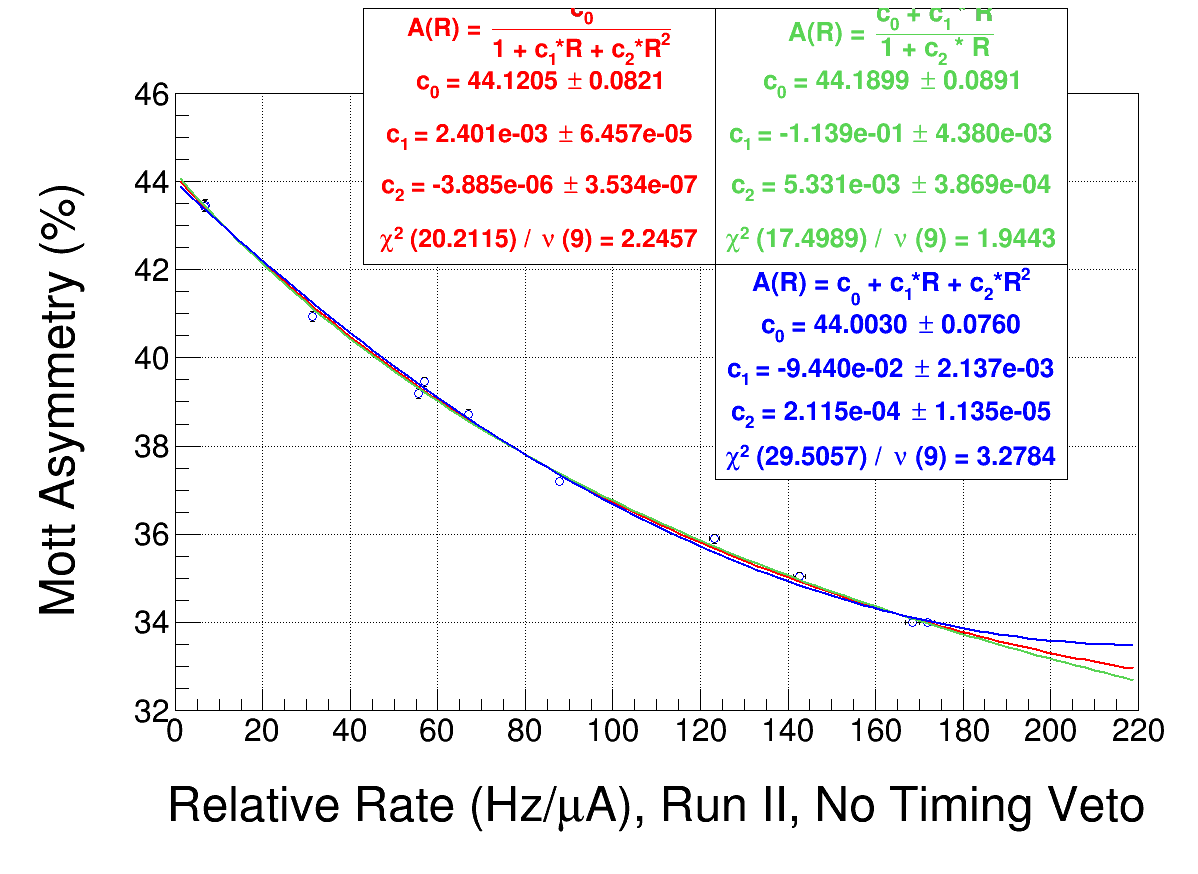 6
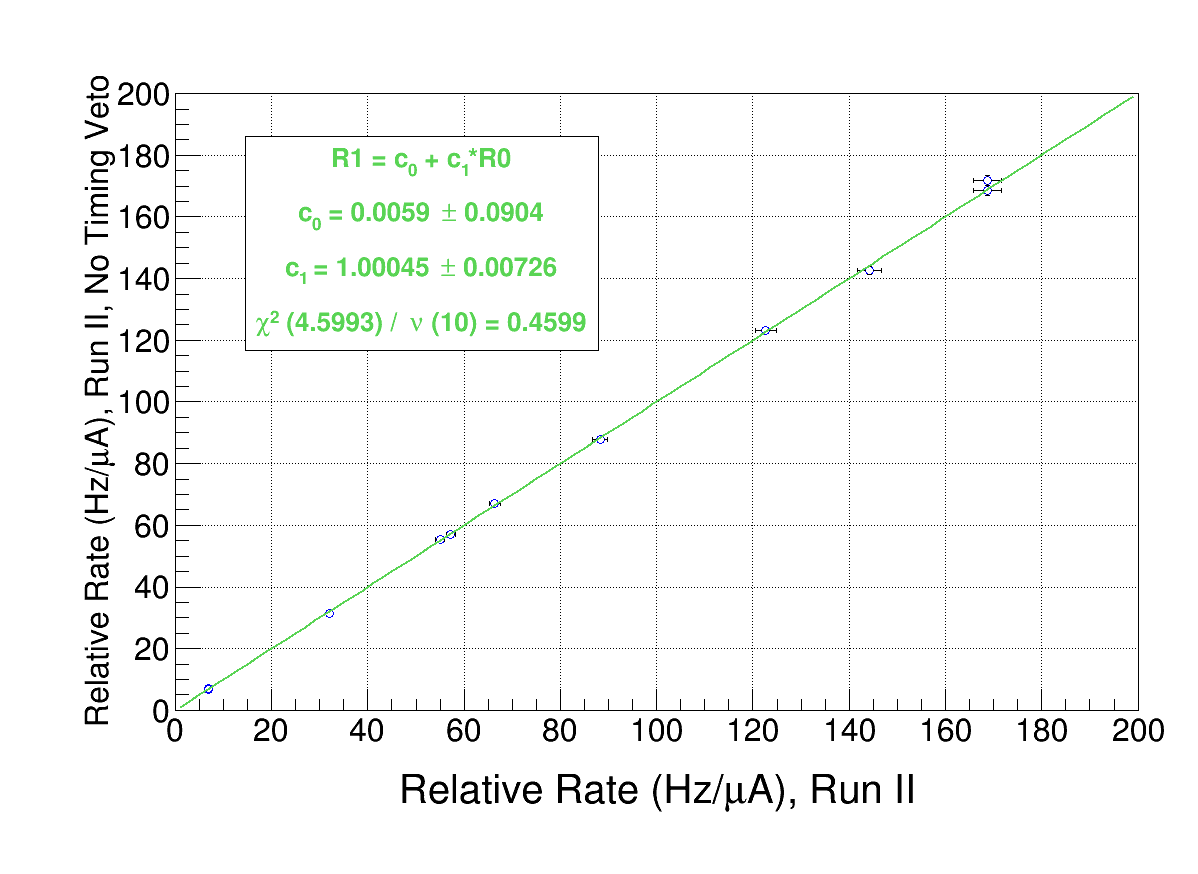 7
Summary
Relative rates depend on range of Gaussian fit of energy spectra (i.e., 7500-11000 or 8000-9000) since each fit-range gives different mean and sigma

RUN II rate scan with Pockels Cell Off – taken at start of RUN II with initial beam steering – is very consistent with rates from asymmetry runs and with correction applied

Run II rate scan with no timing veto – taken at end of RUN II – is very consistent with rates from asymmetry runs and with correction applied
8
DAQ Dead Time Study
9
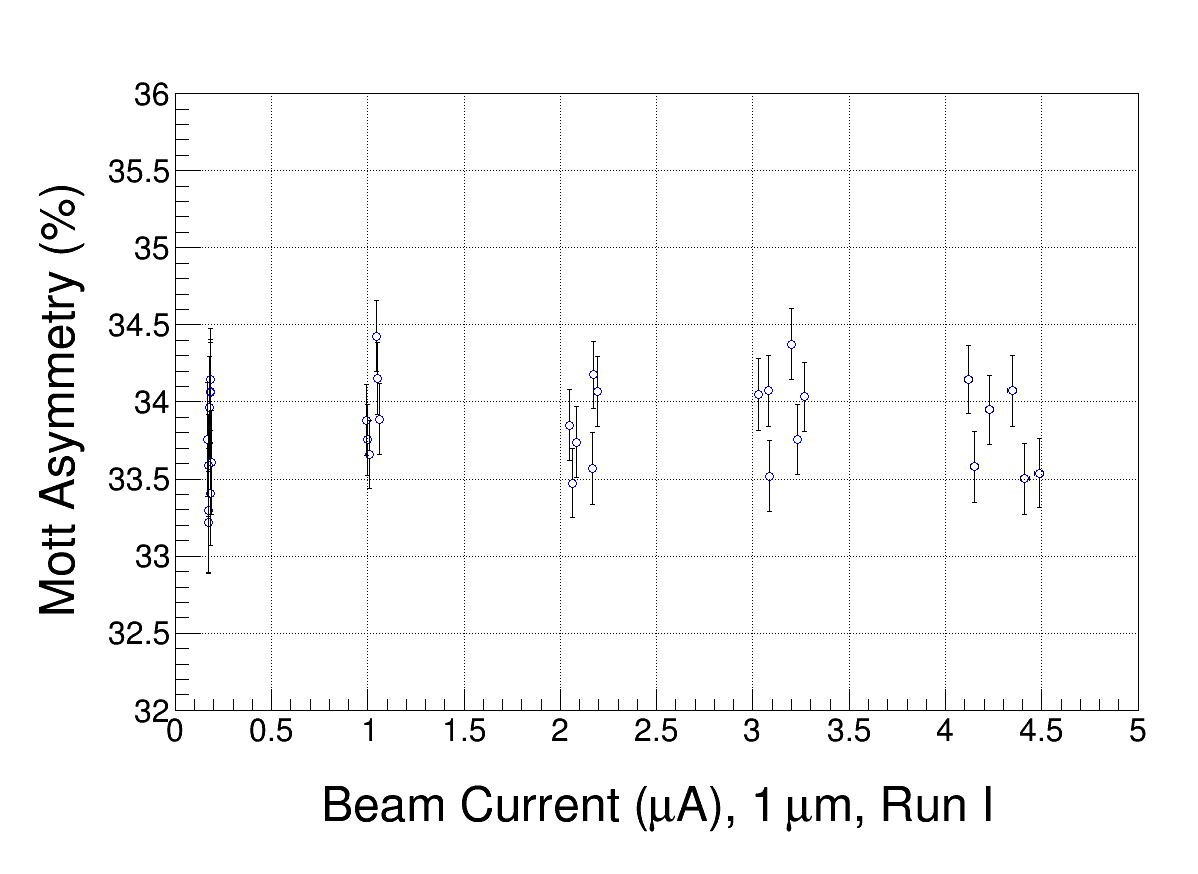 10
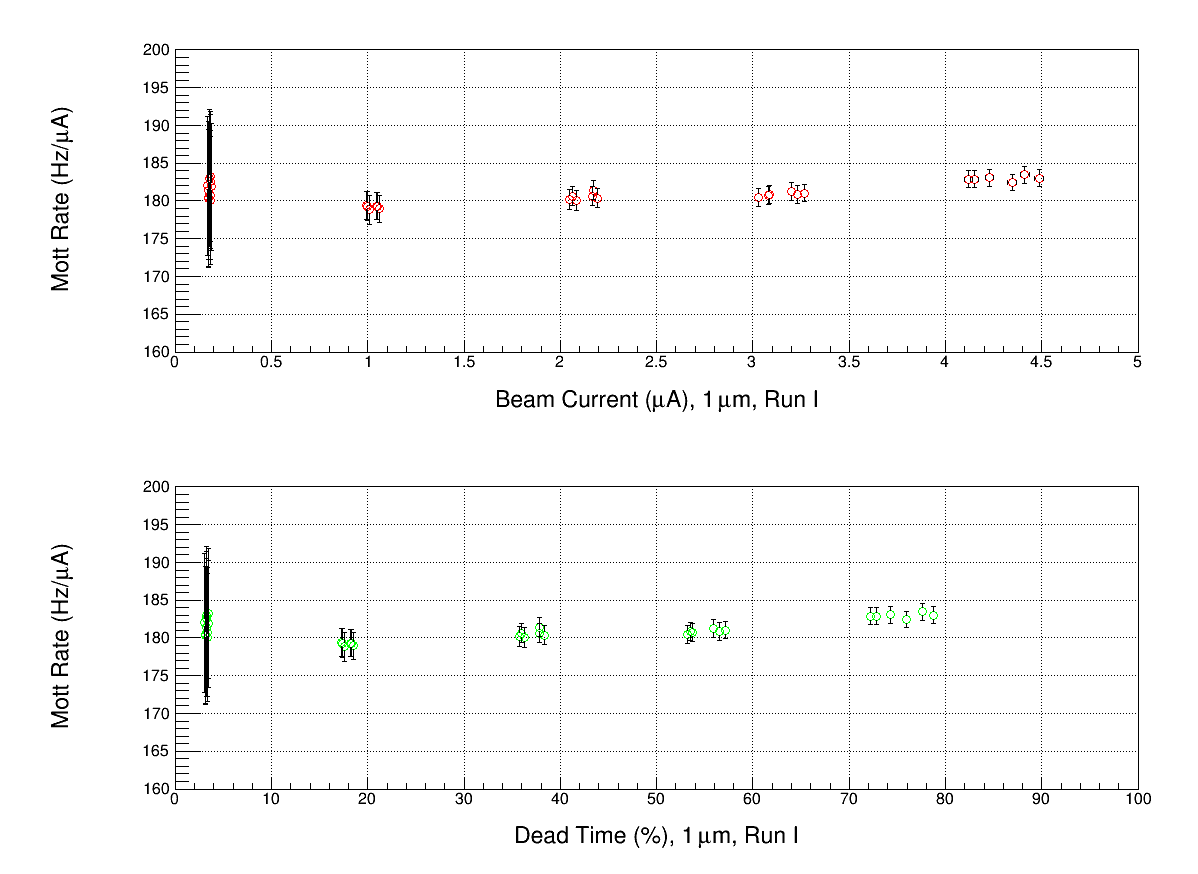 11
Energy vs Time-of-flight
12
8545
13
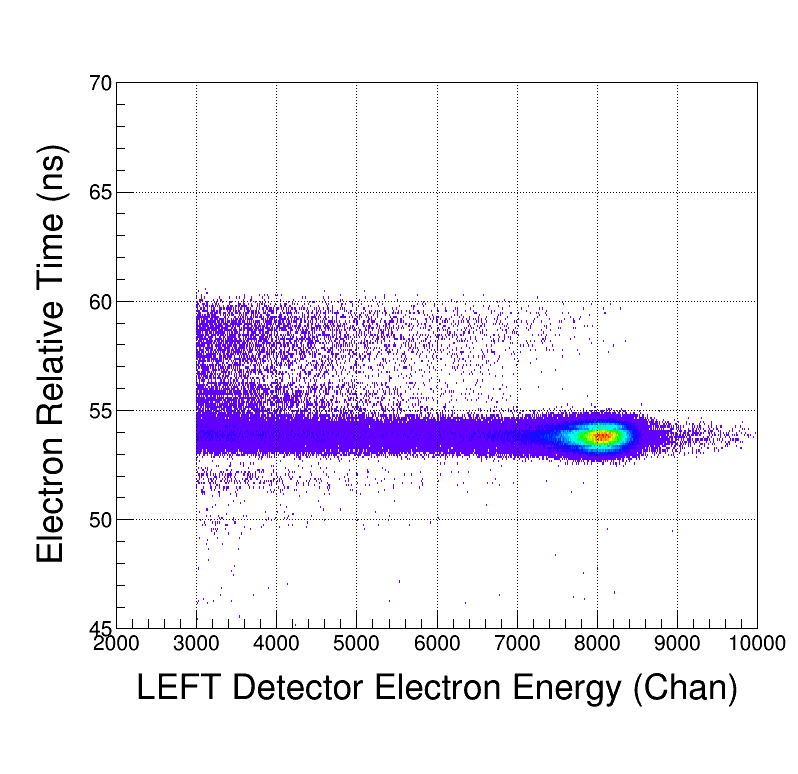 14
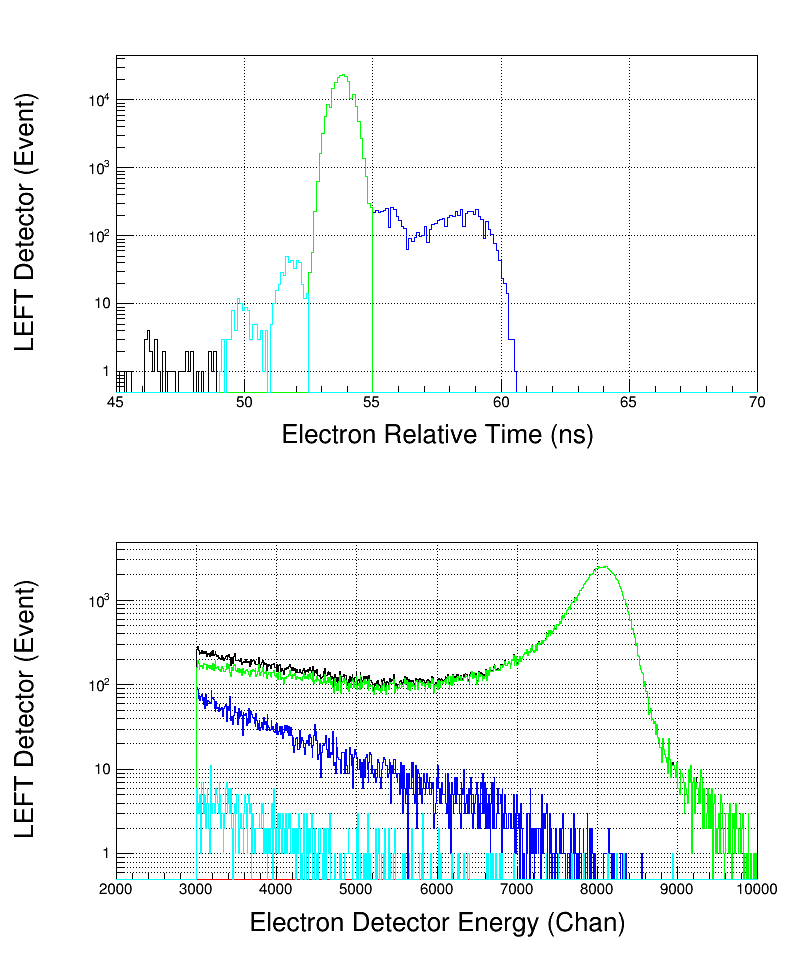 15
8539
16
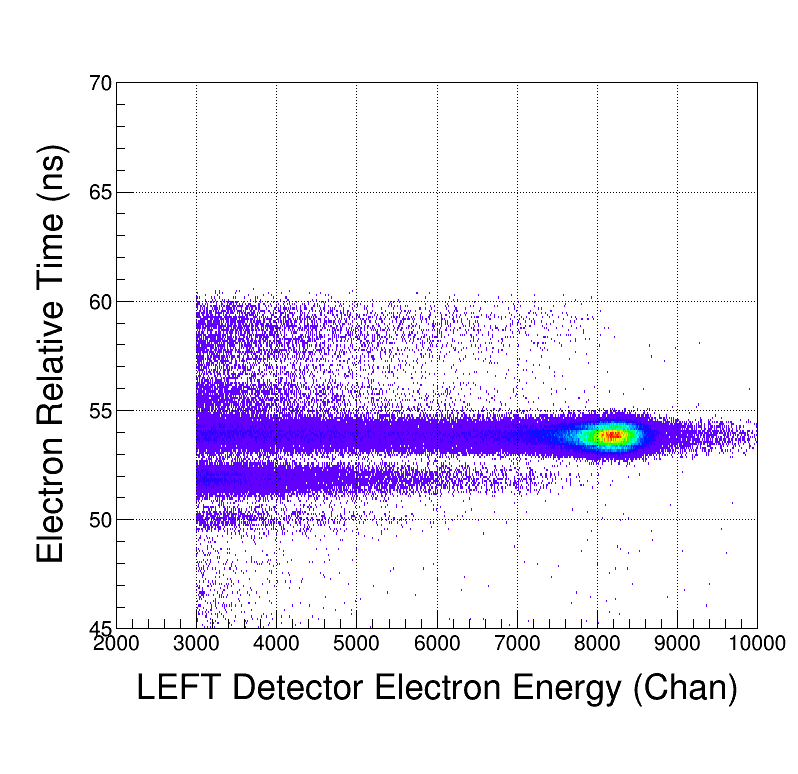 17
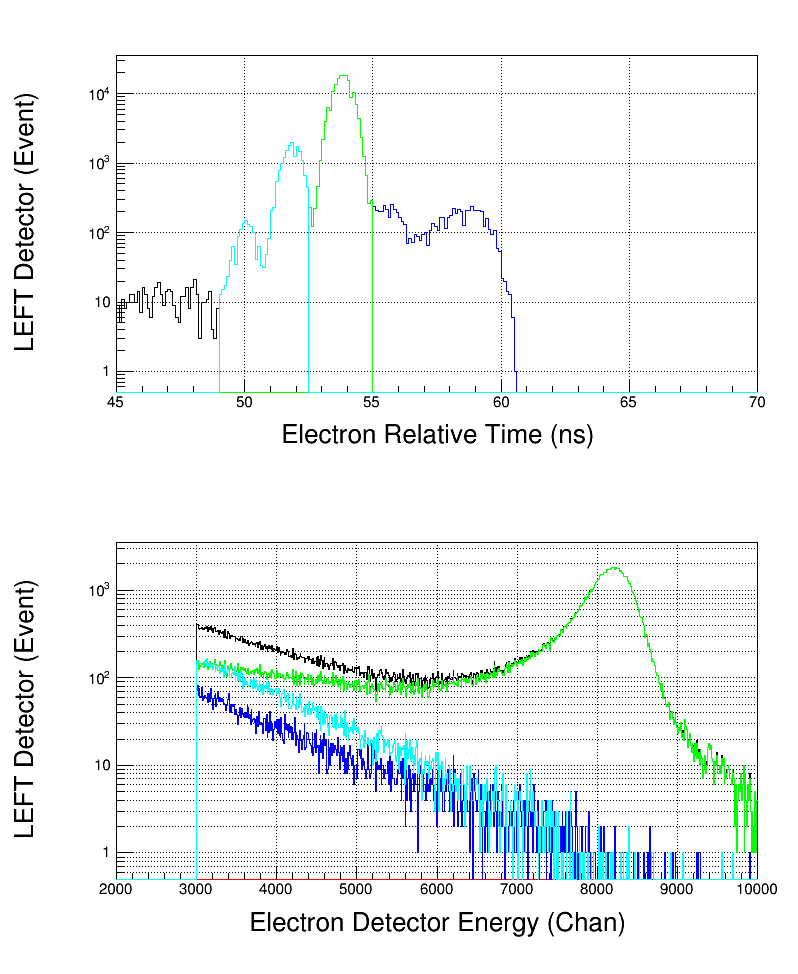 18
8495
19
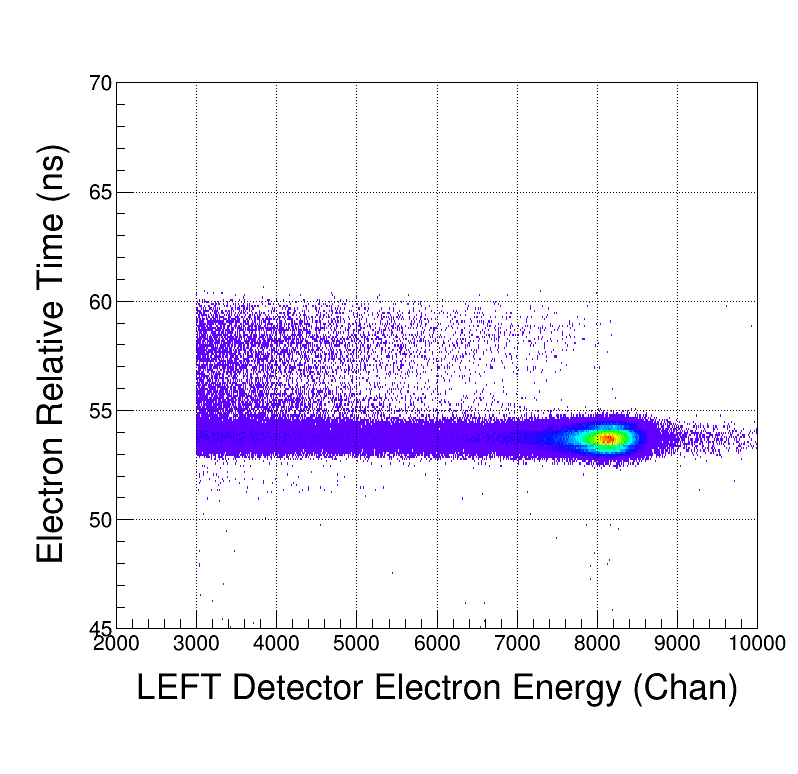 20
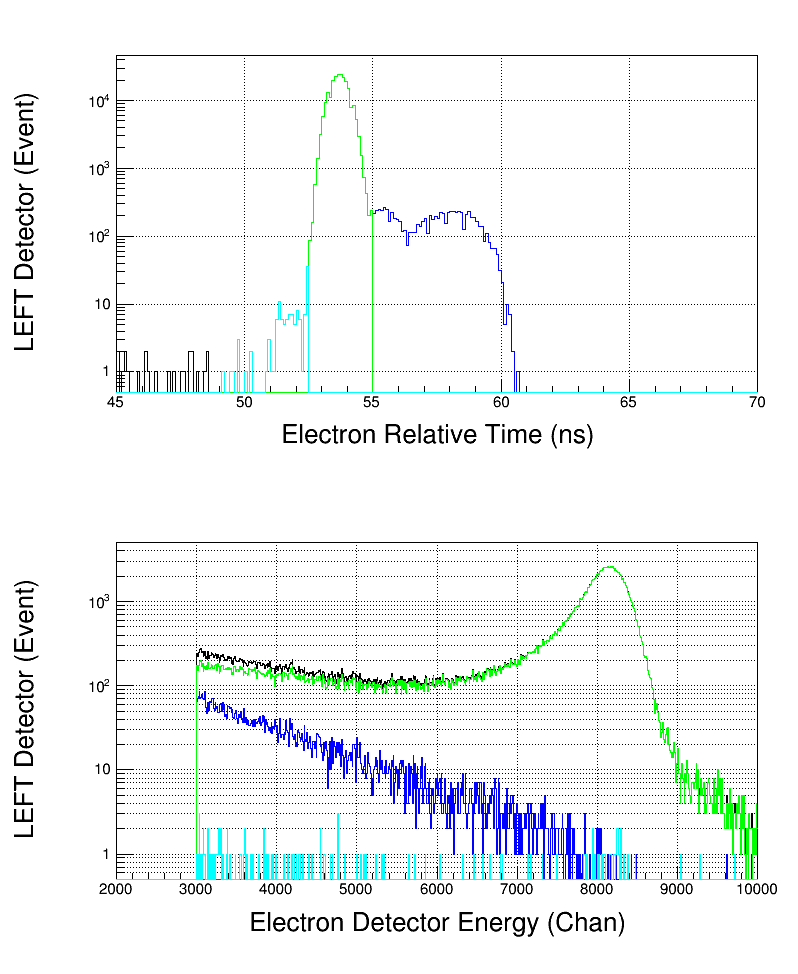 21
8551
22
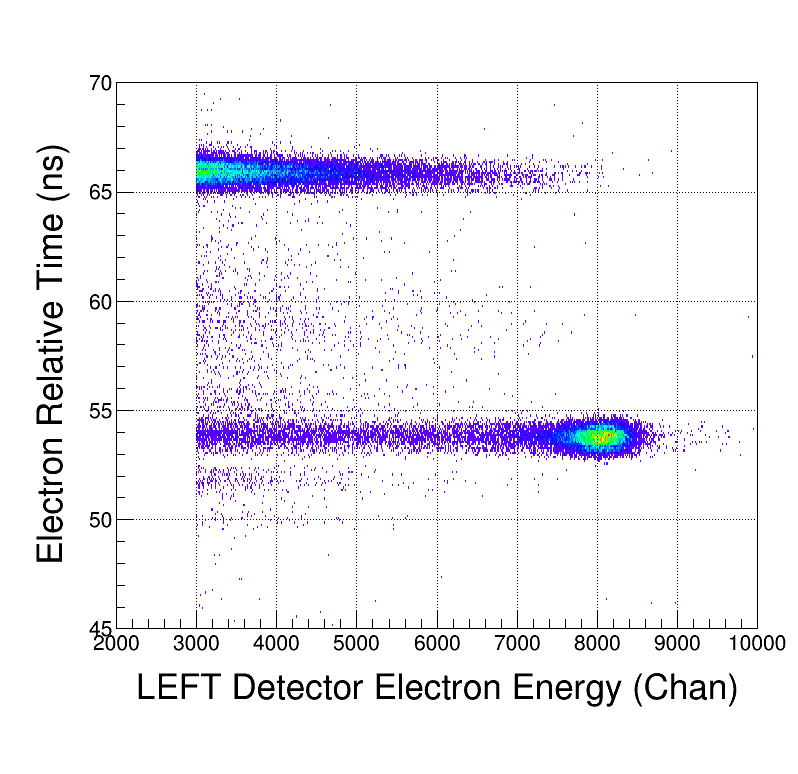 23
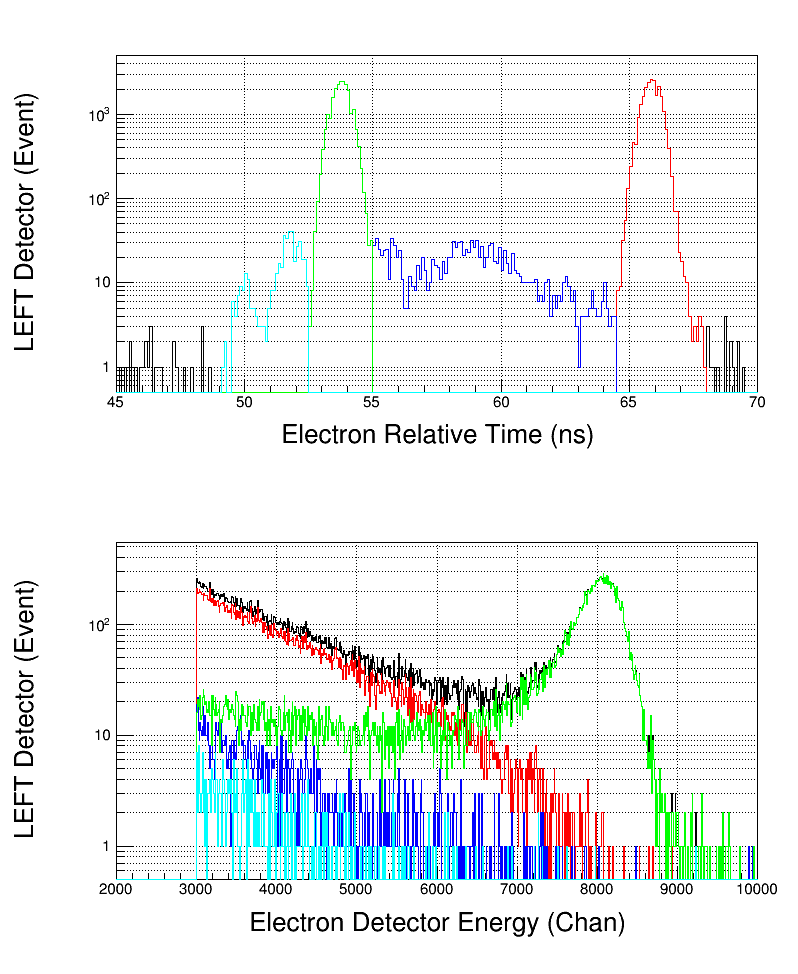 24
8552
25
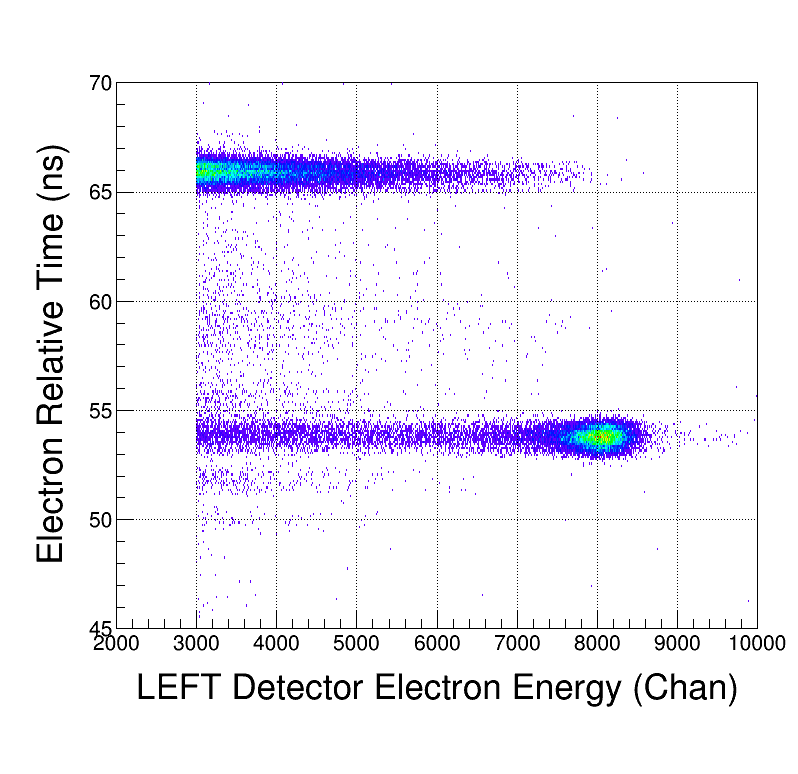 26
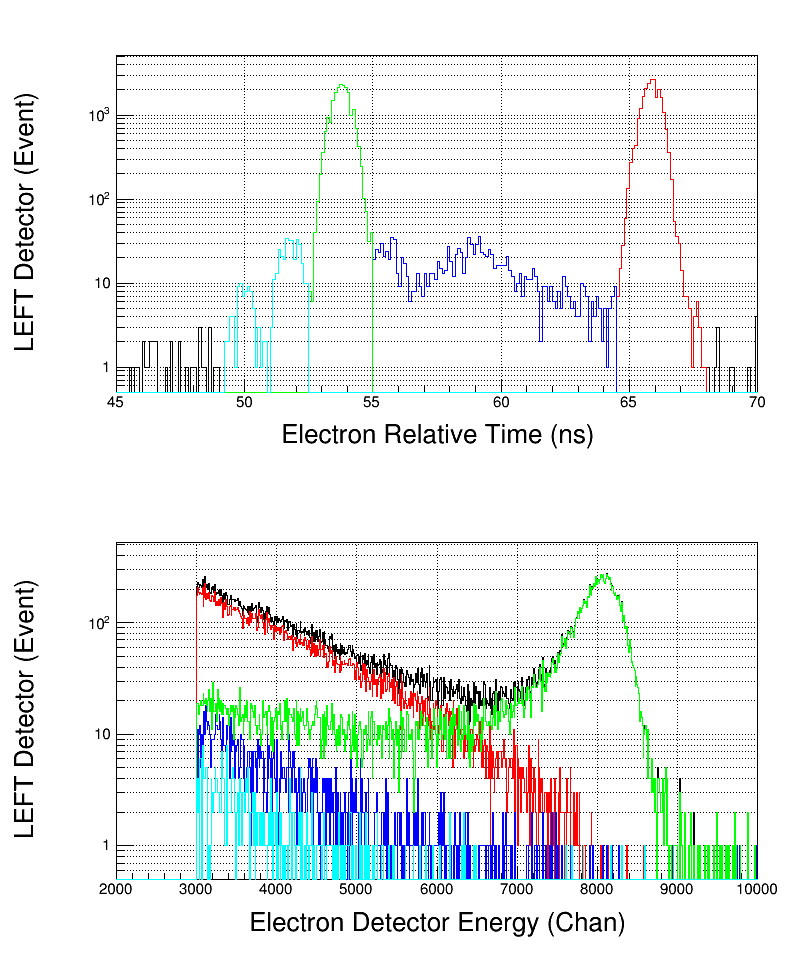 27
8560
28
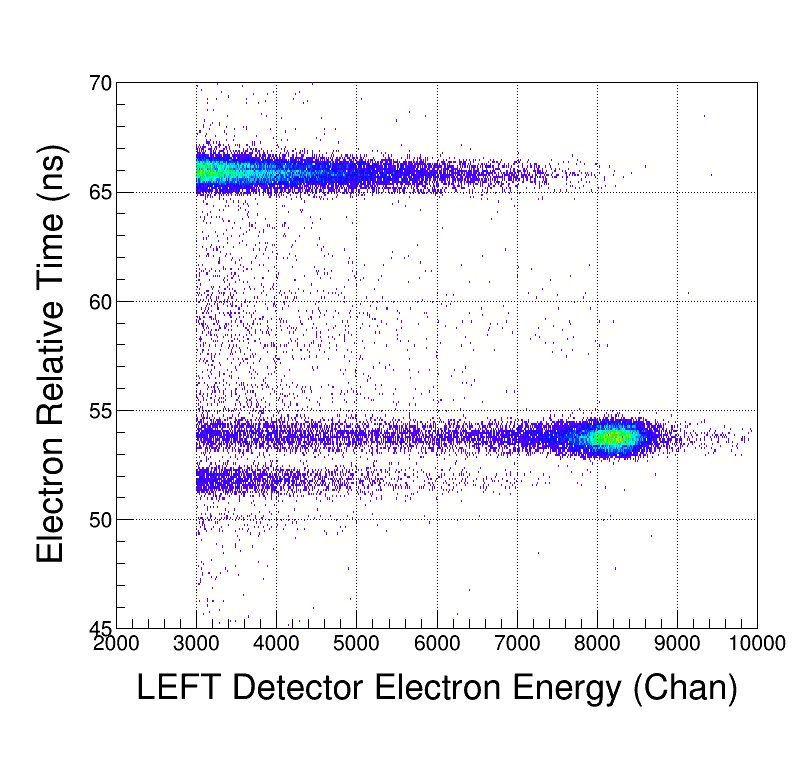 29
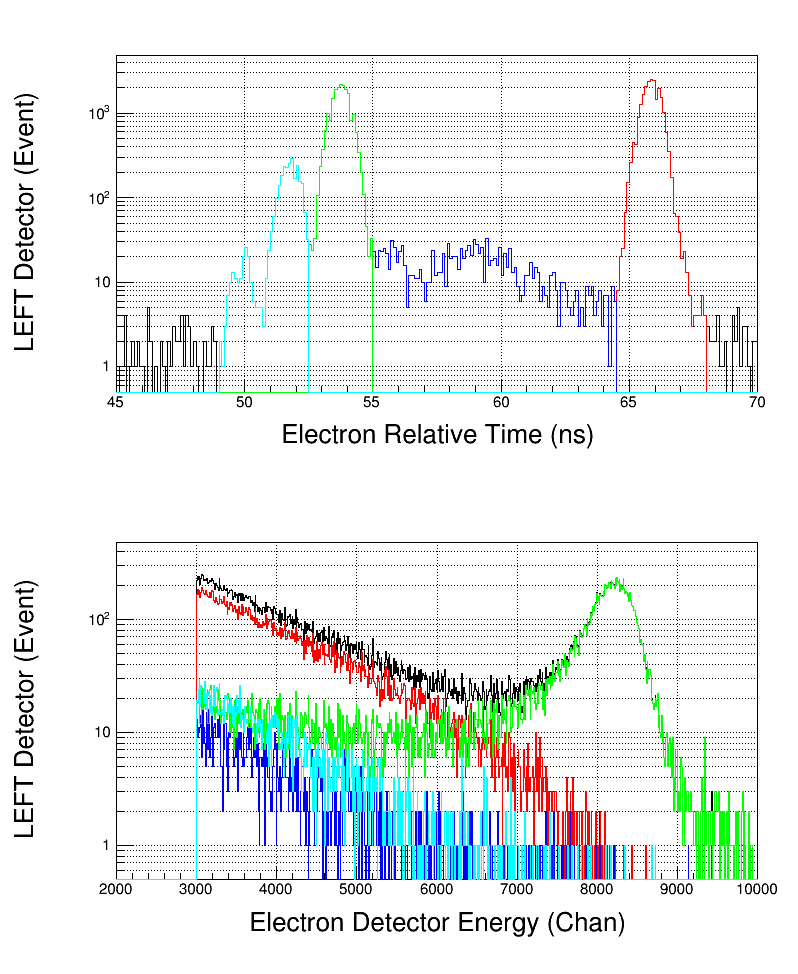 30